Ajouter des dizaines entières
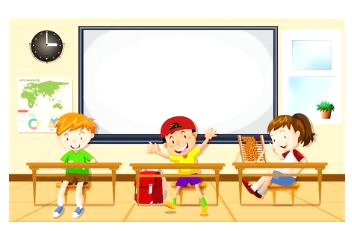 7d
30 + 40 =
7
0
7d
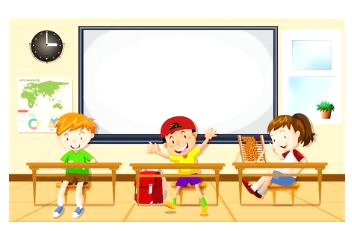 5d
20 + 30 =
5
0
5d
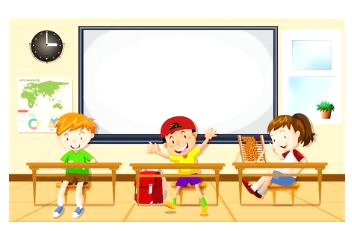 6d
30 + 20 =
6
0
6d
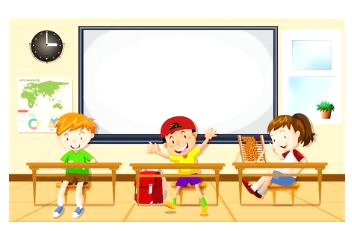 8
0
50 + 30 =
8d
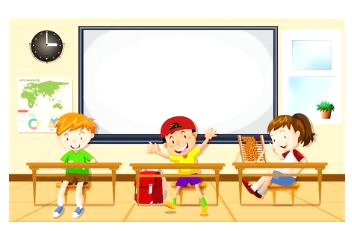 9
0
20 + 70 =
9d
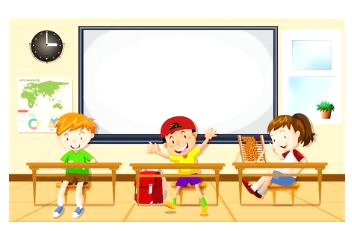 9
0
40 + 50 =
9d
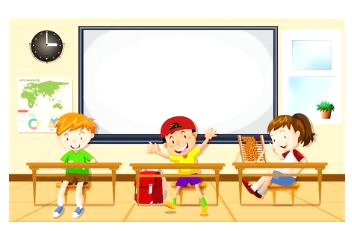 5
0
20 + 30 =
5d
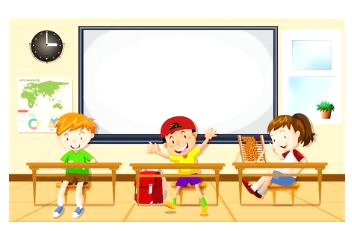 5
0
40 + 10 =
5d
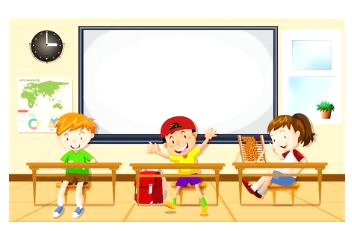 9
0
60 + 30 =
9d
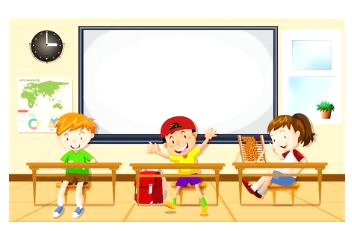 7
0
50 + 20 =
7d
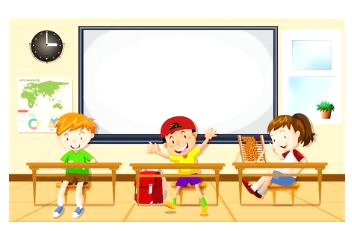 Je montre 
que j’ai compris
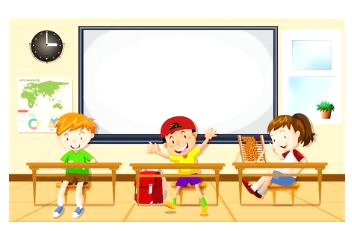 30 + 10 =
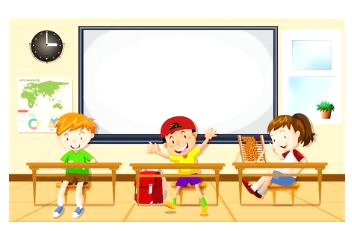 20 + 30 =
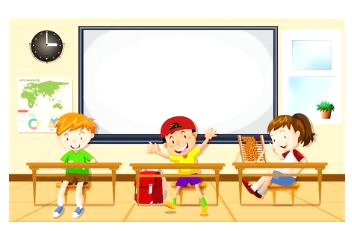 20 + 20 =
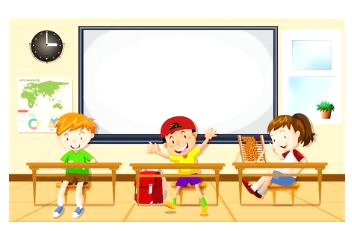 10 + 50 =
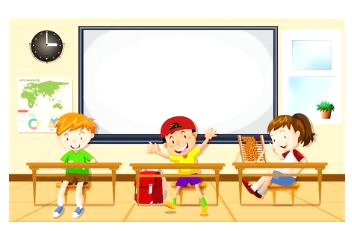 20 + 30 =
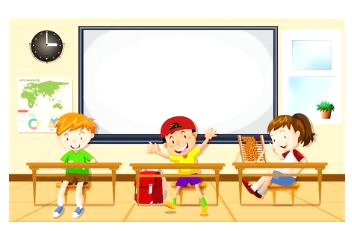 40 + 10 =
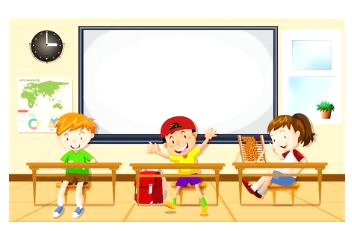 30 + 30 =
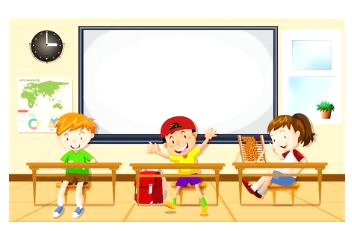 50 + 10 =
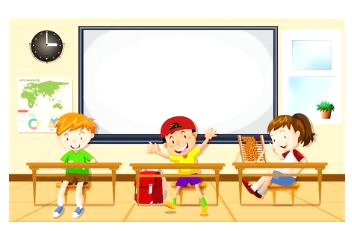 30 + 40 =
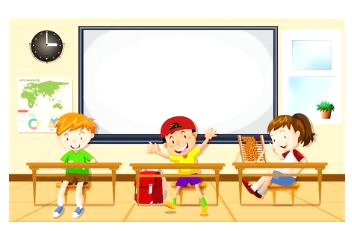 Correction
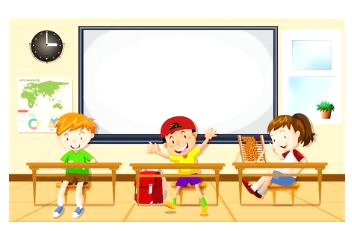 6
0
40 + 20 =
6d
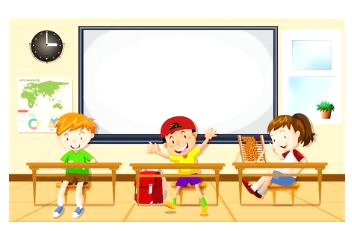 4
0
30 + 10 =
4d
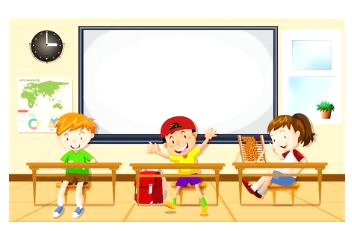 20 + 30 =
5
0
5d
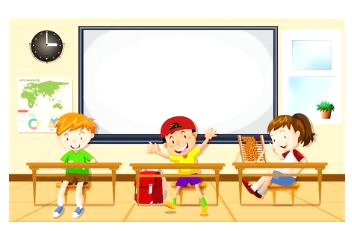 4
0
20 + 20 =
4d
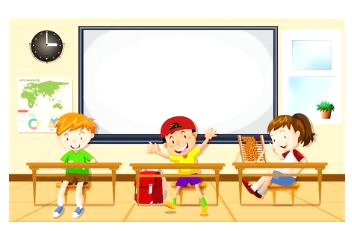 6
0
10 + 50 =
6d
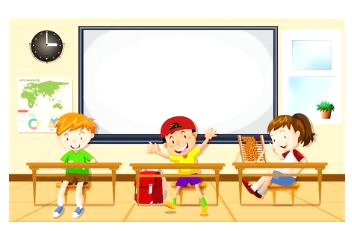 5
0
20 + 30 =
5d
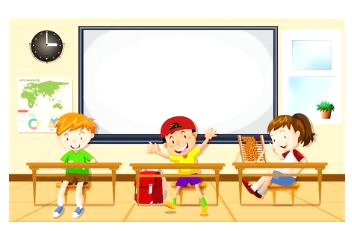 5
0
40 + 10 =
5d
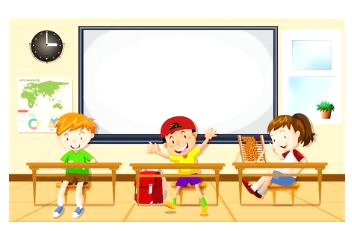 6
0
30 + 30 =
6d
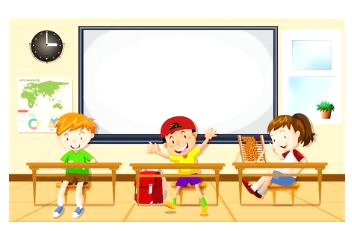 6
0
50 + 10 =
6d
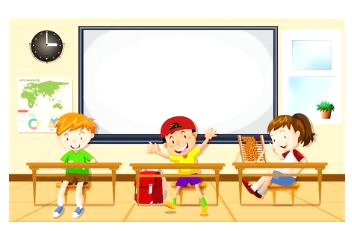 30 + 40 =
7
0
7d
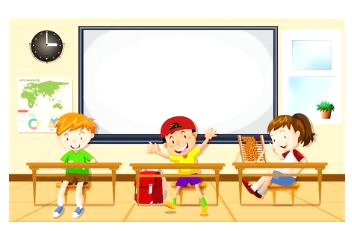 6
0
40 + 20 =
6d